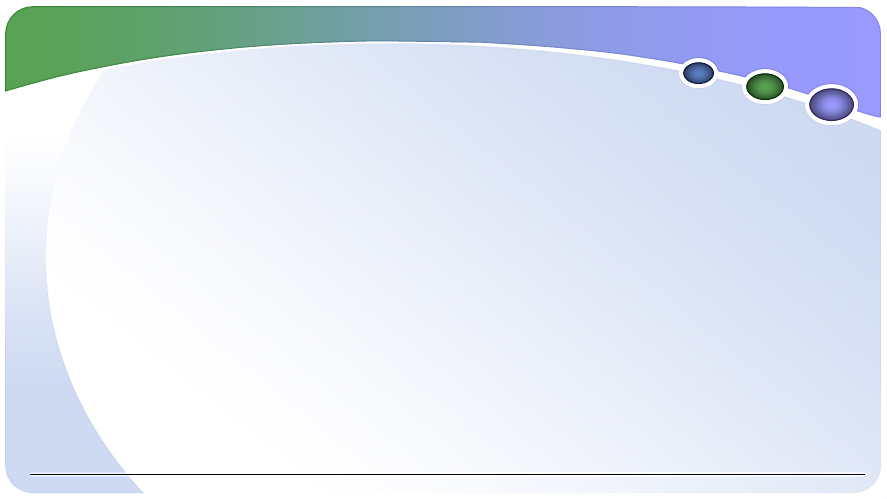 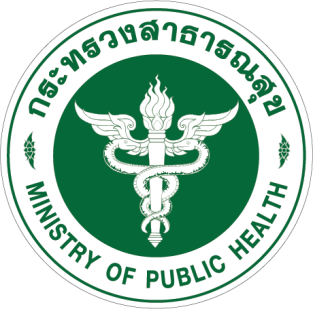 การคัดกรองและการตรวจยืนยันการติดเชื้อไวรัสตับอักเสบบีและซี
และการคัดกรองมะเร็งปากมดลูกด้วย HPV DNA Test จังหวัดเพชรบูรณ์
30 ธันวาคม 2564
สำนักงานสาธารณสุขจังหวัดเพชรบูรณ์
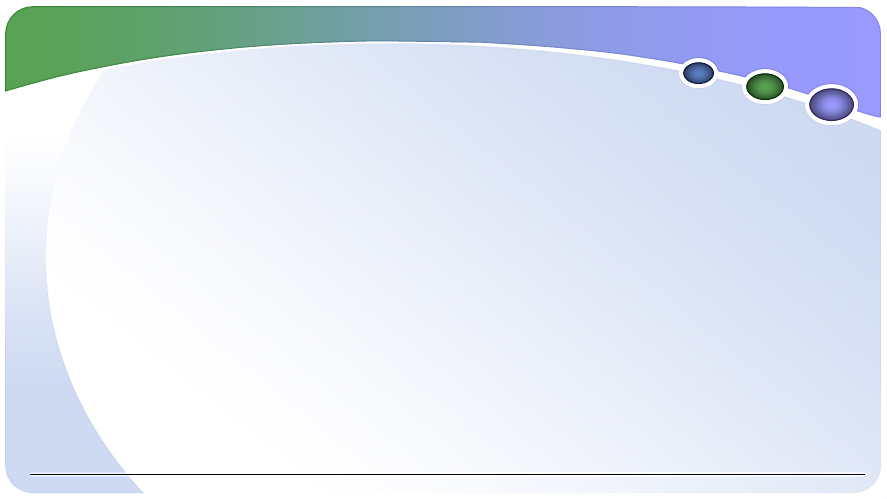 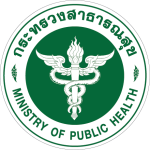 การคัดกรองไวรัสตับอักเสบ ซี จังหวัดเพชรบูรณ์
ที่มา: ข้อมูลคัดกรอง  ณ วันที่ 23 ธ.ค. 2564
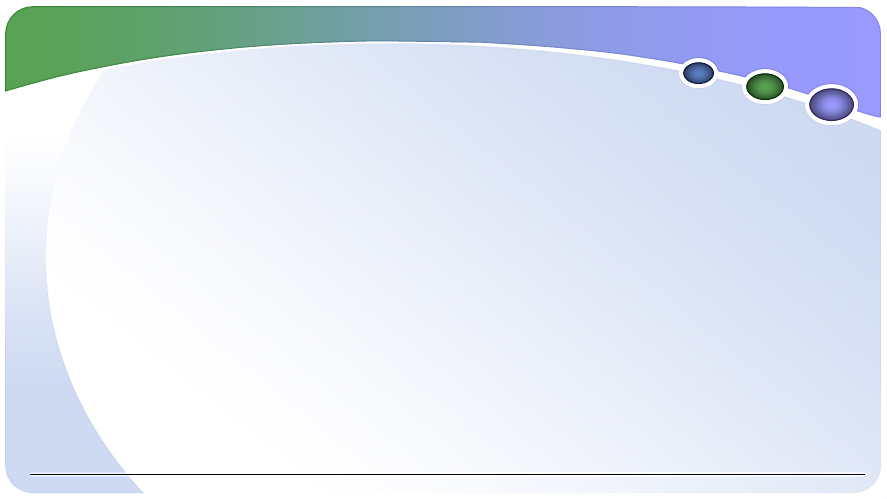 จำนวนผลงานการคัดกรองไวรัสตับอักเสบ ซี ของโรงพยาบาล และ สสอ. รายอำเภอ
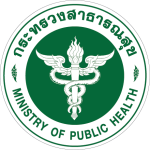 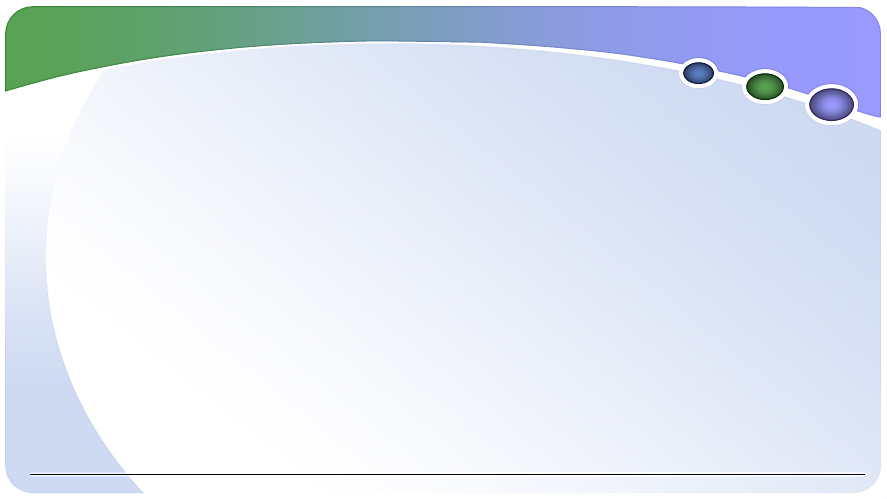 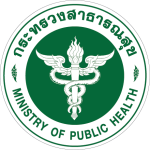 การคัดกรองไวรัสตับอักเสบ บี จังหวัดเพชรบูรณ์
ที่มา: ข้อมูลคัดกรอง  ณ วันที่ 23 ธ.ค. 2564
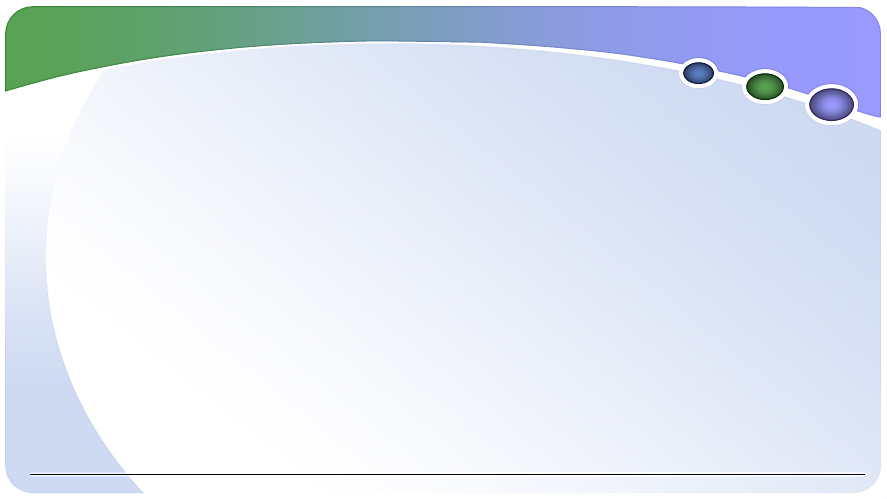 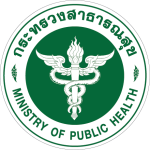 อุปกรณ์ สิ่งสนับสนุนโครงการ สำหรับการคัดกรองและตรวจยืนยัน
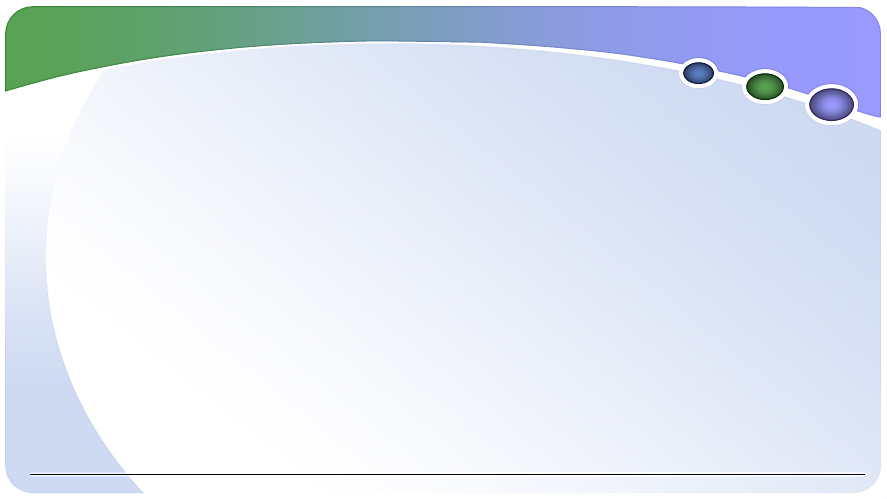 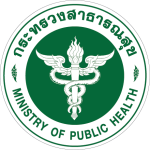 การคัดกรองมะเร็งปากมดลูกด้วย HPV DNA Test
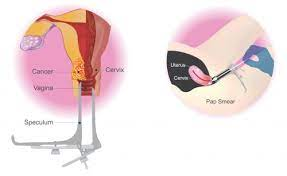 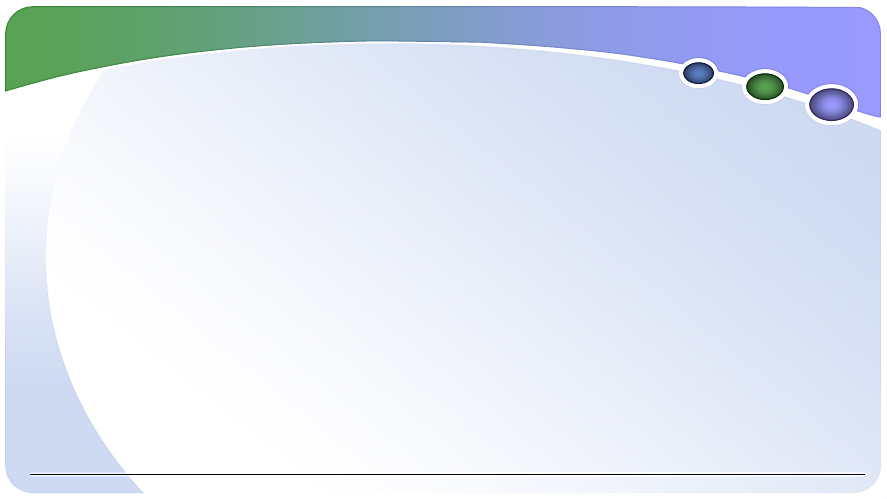 เป้าหมายในการคัดกรอง ปีงบประมาณ 2565
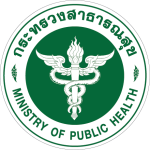 หมายเหตุ: กลุ่มเป้าหมาย คือ สตรีไทยทุกสิทธิ์ อายุ 30 -59 ปี 11 เดือน 29 วัน ณ วันที่ตรวจคัดกรอง
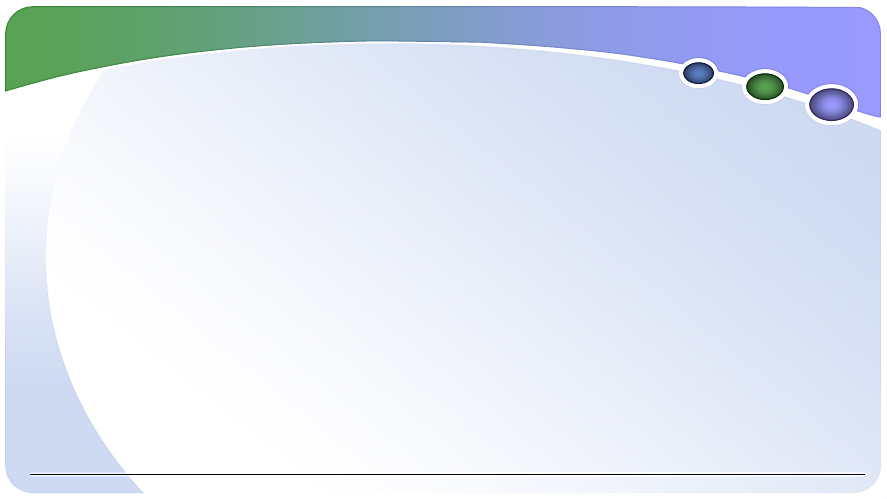 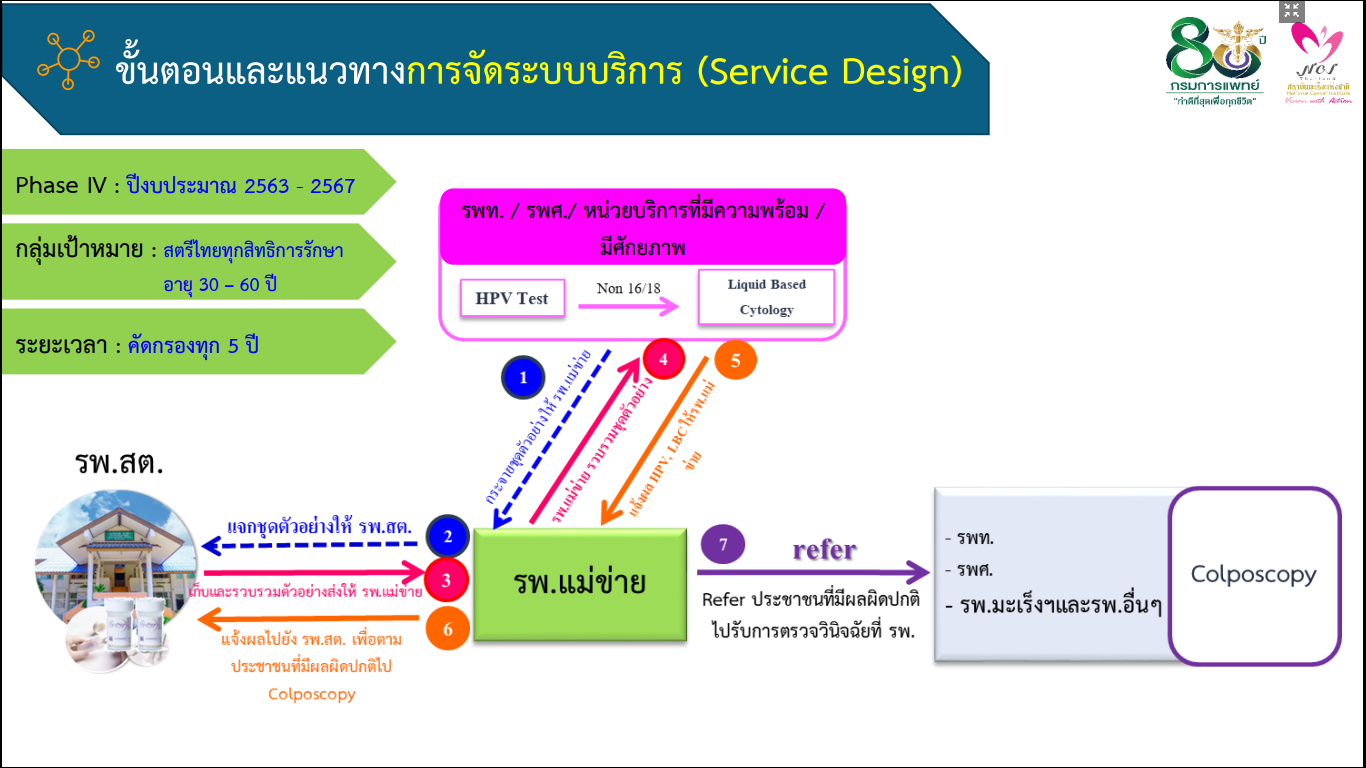 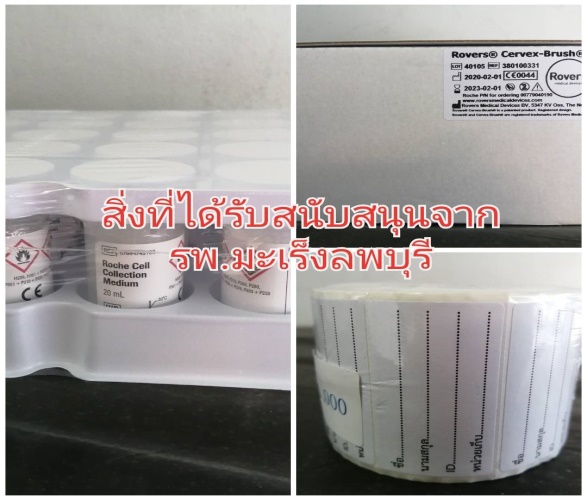 จำนวนที่ตรวจทั้งหมด 526 ราย : ผลปกติ 497 ราย (94.49%), Type 16= 7 ราย (1.33%), Other type= 25 ราย (4.75%)(ข้อมูลวันที่ 22 ธันวาคม 2564)
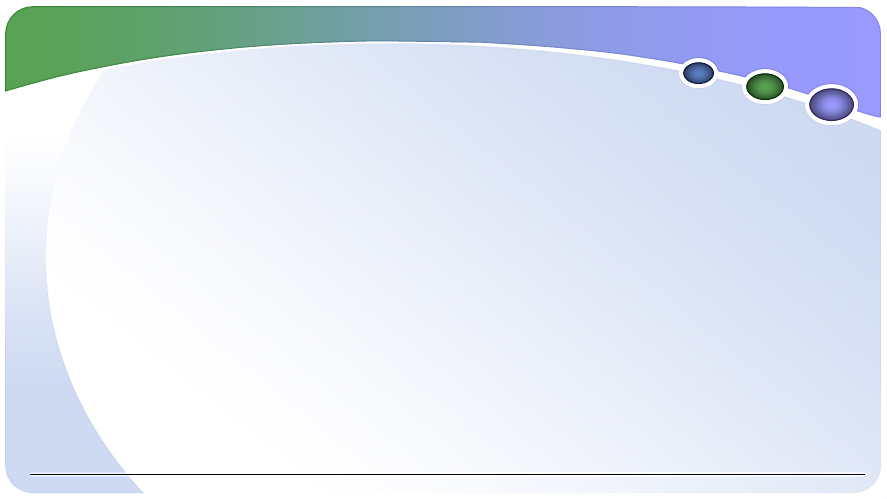 ความก้าวหน้าของการจัดทำทะเบียนมะเร็งระดับโรงพยาบาลของจังหวัดเพชรบูรณ์
ที่มา: http://tcb.nci.go.th/CWEB/cwebBase.do?mode=initialApplication
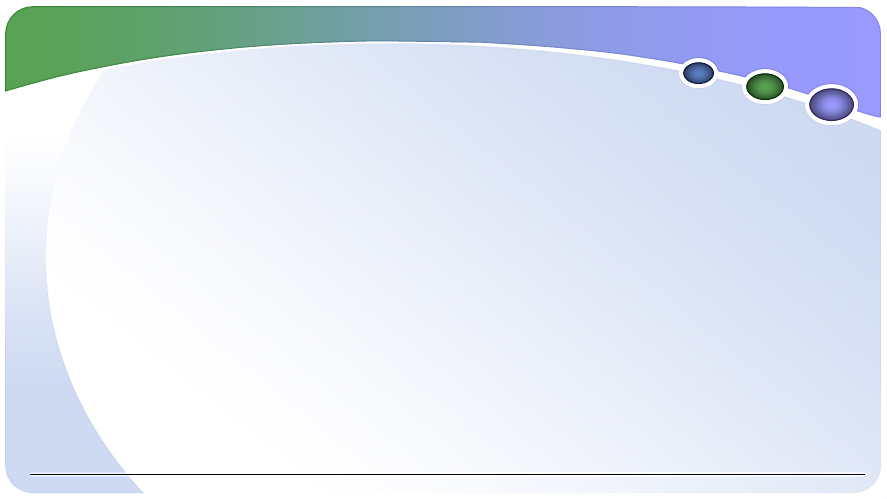 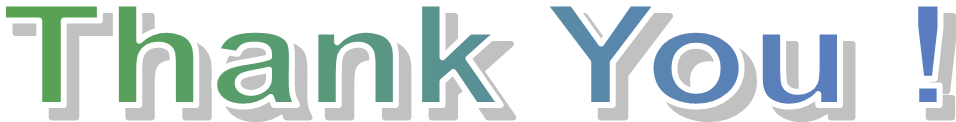